Министерство труда и социального развития Новосибирской области
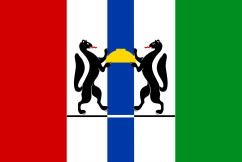 О реализации государственной программы Новосибирской области«Социальная поддержка в Новосибирской области»
Романенко Руслан Владимирович, 
начальник планово-финансового управления министерства труда и социального развития 
Новосибирской области
Госпрограмма Новосибирской области «Развитие системы социальной поддержки населения и улучшение социального положения семей с детьми в Новосибирской области» С 2014 по 2021 годы – финансирование составило 199 млрд. рублей
Госпрограмма Новосибирской области «Социальная поддержка в Новосибирской области» 
(2022-2028 годы)
Подпрограммы реализуемые в составе госпрограммы Новосибирской области 
«Социальная поддержка в Новосибирской области»
Реализация мероприятий государственной программы
удельный вес НКО социального обслуживания в общем количестве организаций социального обслуживания Новосибирской области с 2020 года (29,9%) до 2022 год (34,0%) увеличился на 4,1% и к концу реализации программы составит 37,0%;

доля детей-сирот, устроенных в семьи, увеличилась с 2020 года (92,65%) до 2022 года (93,0%) на 0,35% и к 2028 году ежегодно будет составлять 93,12%;

доля доступных для инвалидов приоритетных объектов социальной, транспортной, инженерной инфраструктуры в общем количестве приоритетных объектов Новосибирской области увеличилась  с 2020 года (68,8%) до 2022 года (69,5%) на 0,7%. К концу реализации госпрограммы данный показатель составит 79,1%.
Общий объем финансирования госпрограммы до 2028 года
Финансирование государственной программы в 2023 году
В 2023 году по сравнению с 2022 годом увеличение объема финансирования госпрограммы запланировано на уровне 2,2 млрд. рублей, в том числе:
Министерство труда и социального развития Новосибирской области
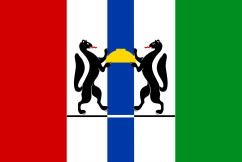 О реализации государственной программы Новосибирской области«Социальная поддержка в Новосибирской области»
Романенко Руслан Владимирович, 
начальник планово-финансового управления министерства труда и социального развития 
Новосибирской области